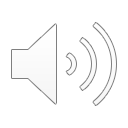 51. I am Alive: 
the Bible
Part 5
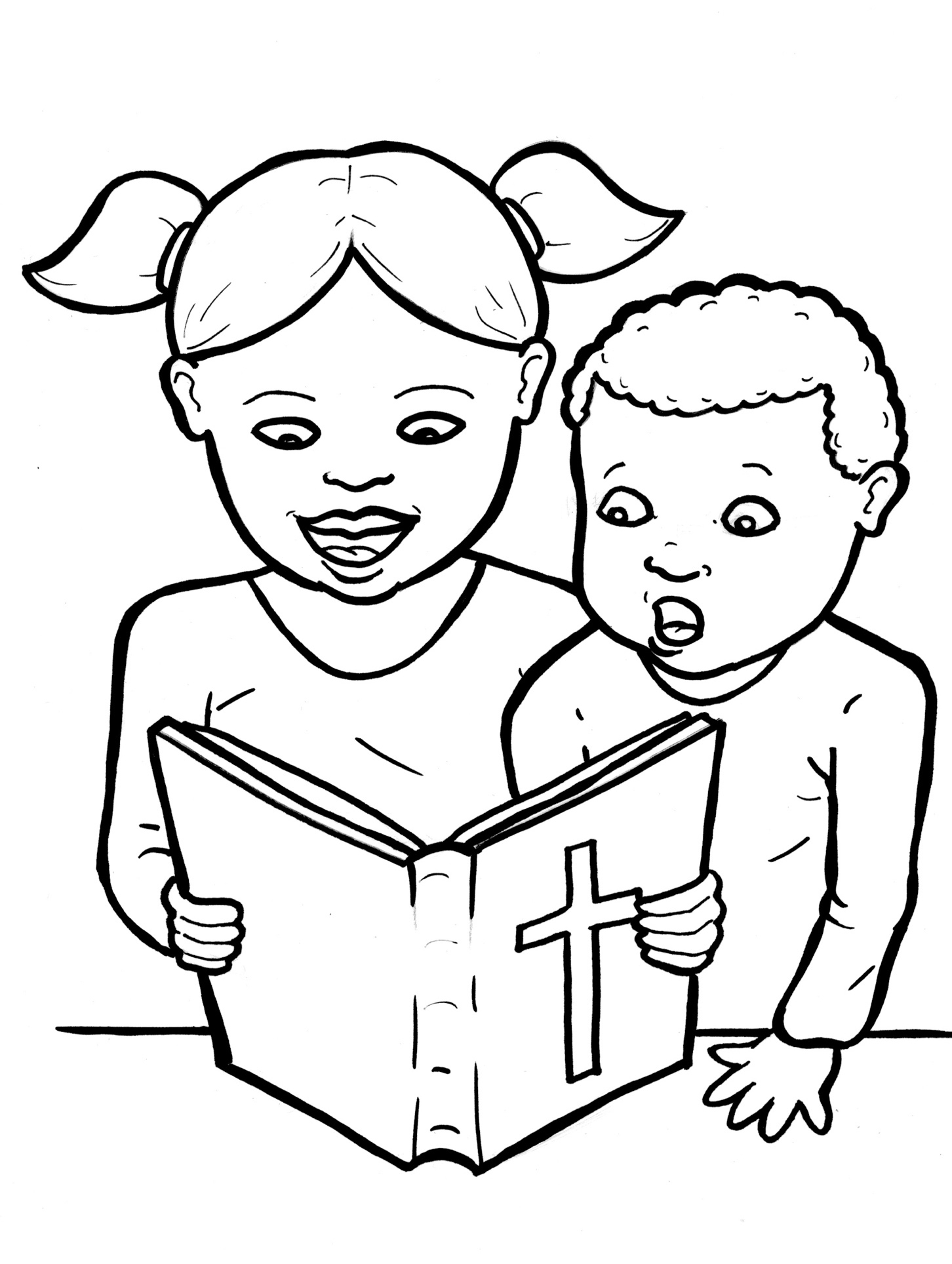 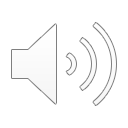 Vocabulary
Original Bible Story
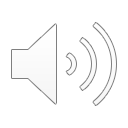 Vocabulary
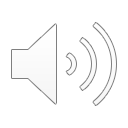 liken
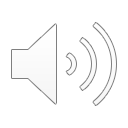 (LI – ken):
to compare;  this is like that
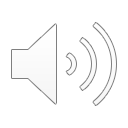 founded
(FOUND - ed):
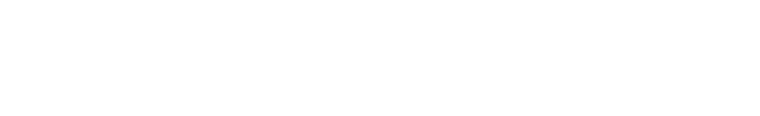 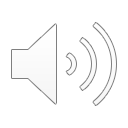 started
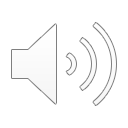 multitude
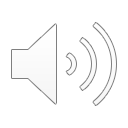 (MUL - ti - tude):
a crowd
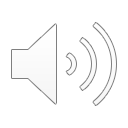 astonished
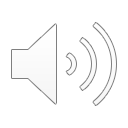 (a – STON - ished):
greatly surprised
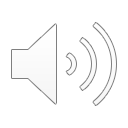 authority
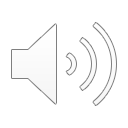 (au- THOR – it - ty):
power to make decisions
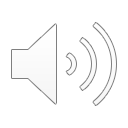 scribe
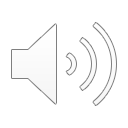 (scribe):
a writer and teacher
in the days of Jesus
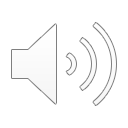 I am Alive: the Bible
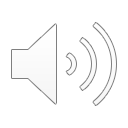 Matthew 7:24-28
World English Bible (WEB)
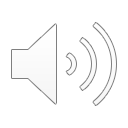 “Everyone therefore who hears these words of mine and does them, I will liken him to a wise man who built his house on a rock.
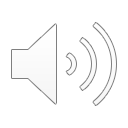 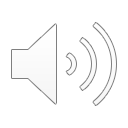 The rain came down, the floods came, and the winds blew and beat on that house; and it didn’t fall, for it was founded on the rock.
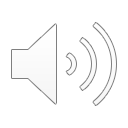 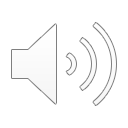 Everyone who hears these words of mine and doesn’t do them will be like a foolish man who built his house on the sand.
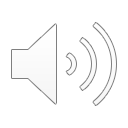 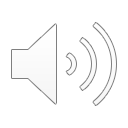 The rain came down, the floods came, and the winds blew and beat on that house; and it fell - and its fall was great.”
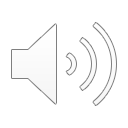 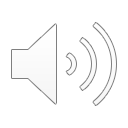 When Jesus had finished saying these things, the multitudes were astonished at his teaching,
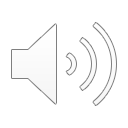 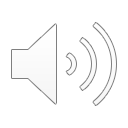 When Jesus had finished saying these things, the multitudes were astonished at his teaching,
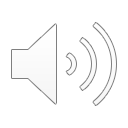 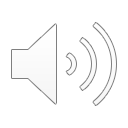 for he taught them with authority, and not like the scribes.
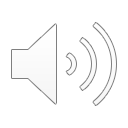